The Lord’s Supper
Church of Christ at Medina
May 21st, 2017
The Lord’s Supper
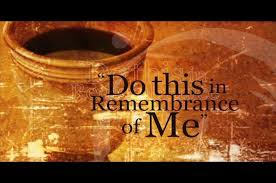 Reminder
It is a memorial designed to preserve the memory of the person and the events.
Other Examples:  Passover Feast
The Bread represents the body.
It reminds us that Jesus took on a human form.
It reminds us that a sacrifice was needed that was sufficient for the occasion.
It reminds us of the connection we have with Jesus – He was tempted, He suffered, and He learned obedience.
It reminds us of the divine law of justice.
The Fruit of the Vine represents the blood.
It reminds us of the great price that was required to be paid.
It reminds us of the free will offering.
It reminds us of the perfection of the sacrifice.
It reminds us of the divine law of justice.
Exodus 12:14, 24
1 Corinthians 11:17-34
Hebrews 10:5-7
Galatians 4:4-5
John 1:14
Hebrews 2:14-18
Hebrews 4:14-16
Hebrews 2:9-13
Hebrews 5:8-9
Romans 8:3-4
Romans 6:23
Hebrews 9:22
Hebrews 9:11-14
John 10:17-18
1 Peter 2:22-24
Hebrews 7:26-28
Romans 3:21-30
The Lord’s Supper
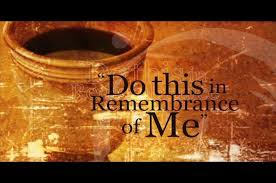 Reminder
Relationship
The Lord’s Supper, like the Passover Feast, is intended only for a specific group of people – those in covenant relationship with God.
We are in covenant relationship with God when we become His children.
We have fellowship with one another when we all enter the one body.
Reflection
We should reflect on the life of Christ, but also our own lives in order to partake.
We reflect on our actions.
We reflect on our attitudes.
Exodus 12:43-51
John 1:12
Galatians 3:25-29
Ephesians 2:11-22
Colossians 2:11-14
1 Corinthians 11:27-32
Hebrews 10:5-6
Psalm 51:16-17
Amos 5:20-24
The Lord’s Supper
Reminder
Relationship
Reflection
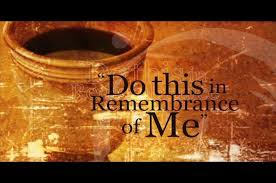